Exploring
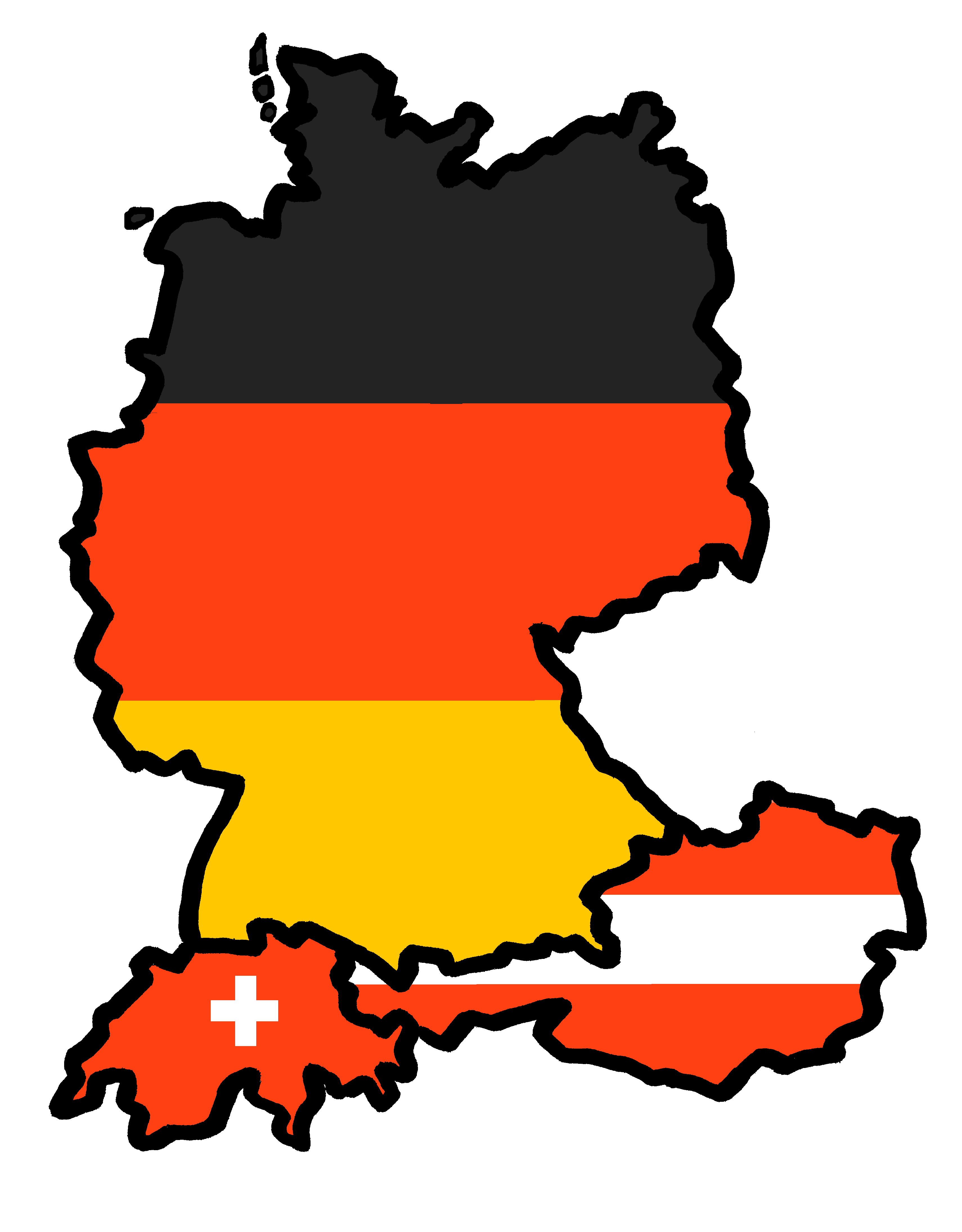 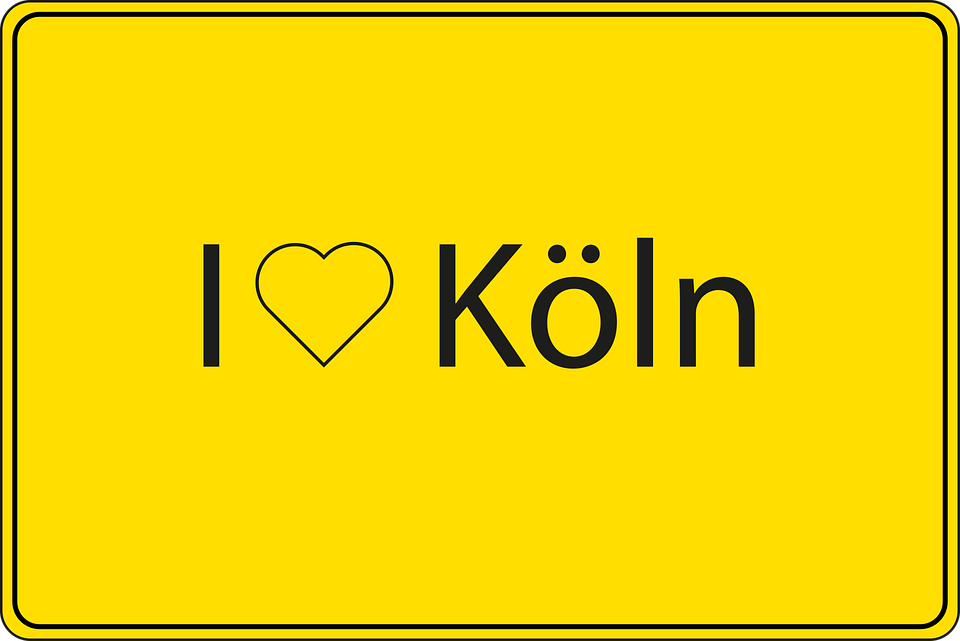 Klassenfahrt nach Köln
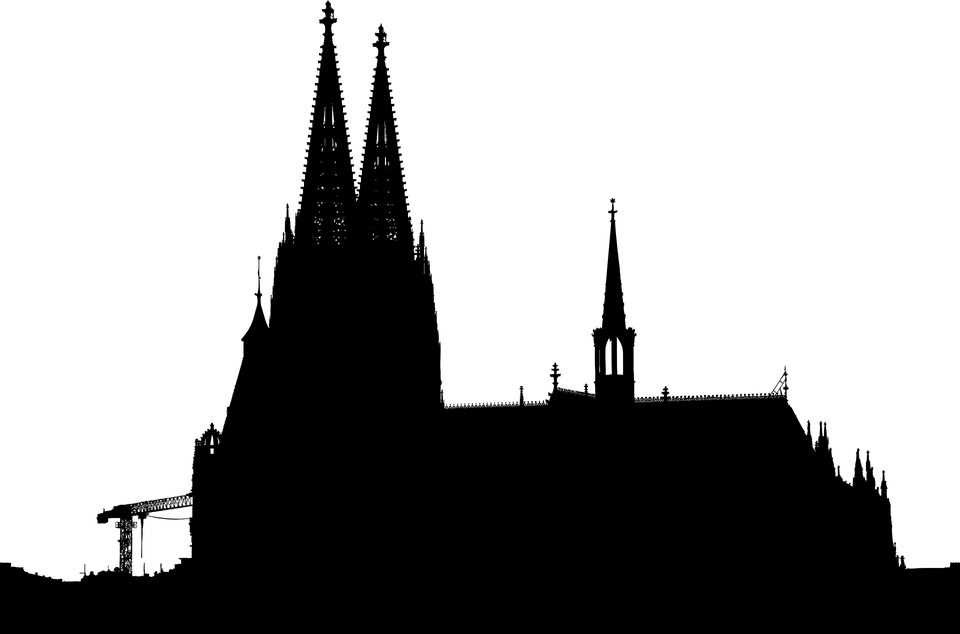 blau
Follow ups 1-5
Term 2 Week 8
[Speaker Notes: Artwork by Steve Clarke. Pronoun pictures from NCELP (www.ncelp.org). All additional pictures selected from Pixabay and are available under a Creative Commons license, no
attribution required.

Phonics:  
[ß] [ss] [-s] groß [67] essen [323] Fußball [1277] tschüss [3766] heißen [126]

Vocabulary: gehen [66] kommen [62] schwimmen [1863] sein [3] tanzen [1497] Fest [2089] Platz [326] Straße [391] auf [16] nach Hause [n/a]
Revisit 1: bleiben [113] kaufen [506] laufen [252] machen [58] schlafen [679] tragen [271] verkaufen [721] waschen [2315] Auto [361] (Party)Kleidung [2820] Stunde [276] Nacht [325] ruhig [991]
Revisit 2: language from Term 1

Jones, R.L & Tschirner, E. (2019). A frequency dictionary of German: Core vocabulary for learners. London: Routledge.

The frequency rankings for words that occur in this PowerPoint which have been previously introduced in these resources are given in the SOW and in the resources that first
introduced and formally re-visited those words. 
For any other words that occur incidentally in this PowerPoint, frequency rankings will be provided in the notes field wherever possible.

Remember that at the start of the course (first three lessons of Rot/Gelb) pupils learnt language (for greetings and register taking) that can still be part of the lesson routines in upper KS2 (Blau/Grün).  They are not re-taught, as we anticipate that teachers have built these in from early in lower KS2.]
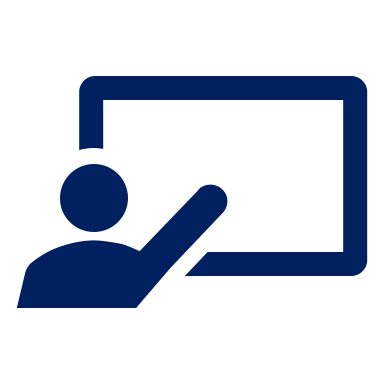 [s] [ss]   [ß]
Follow up 1:
…
Wer macht was auf der Klassenfahrt?
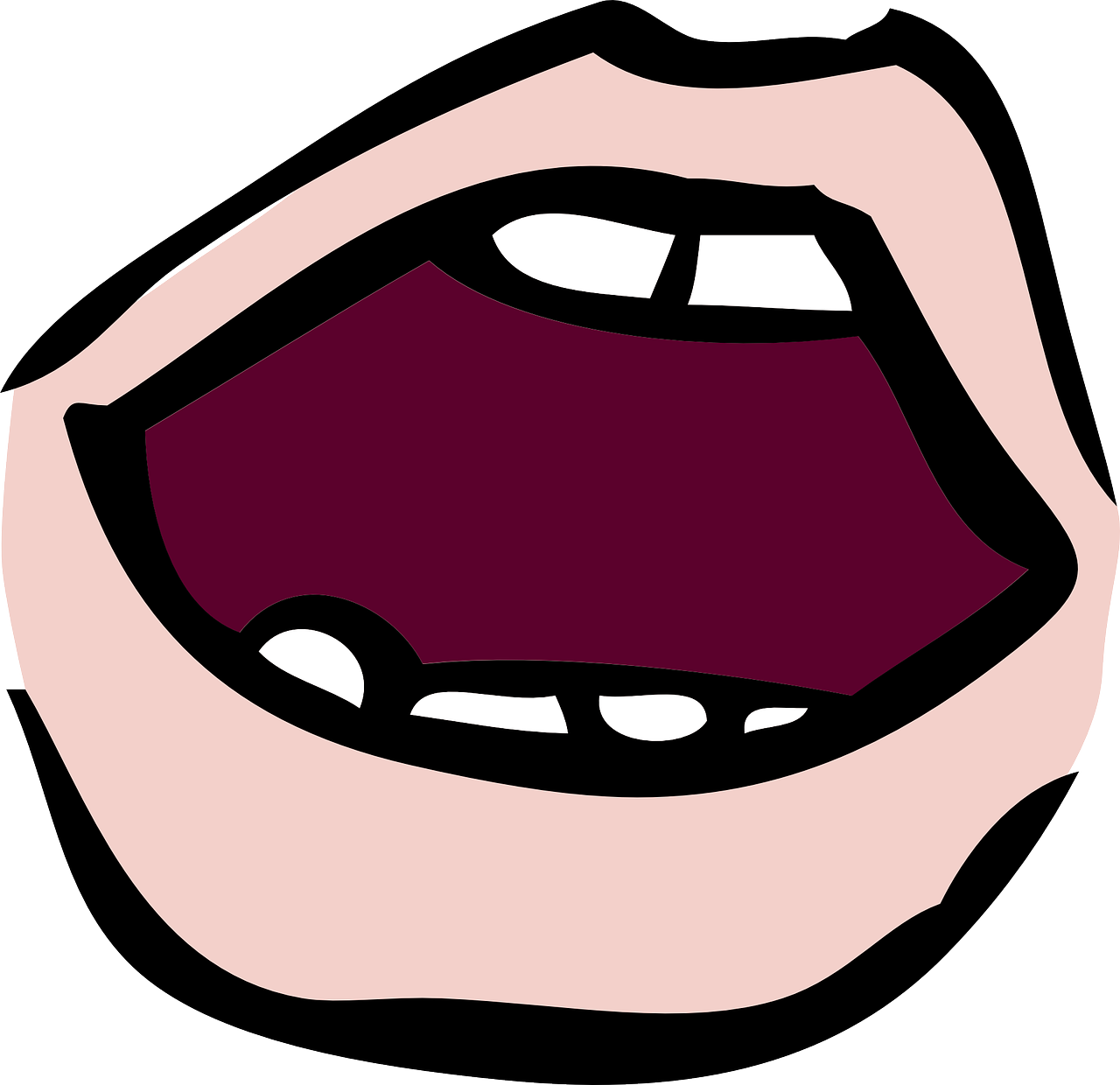 Lies die Sätze.
aussprechen
aussprechen
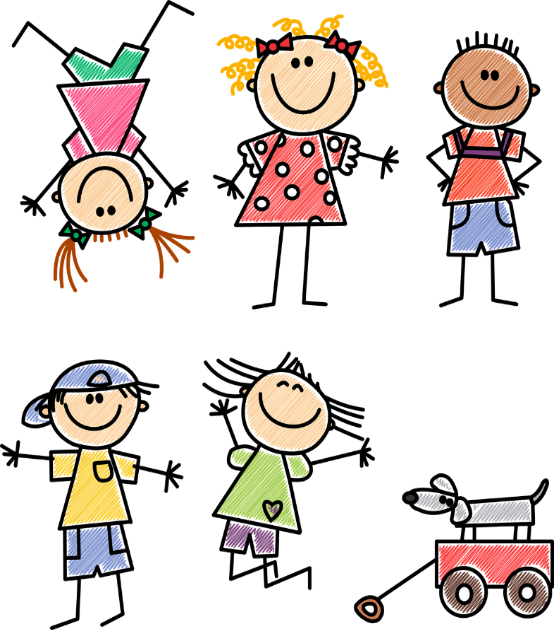 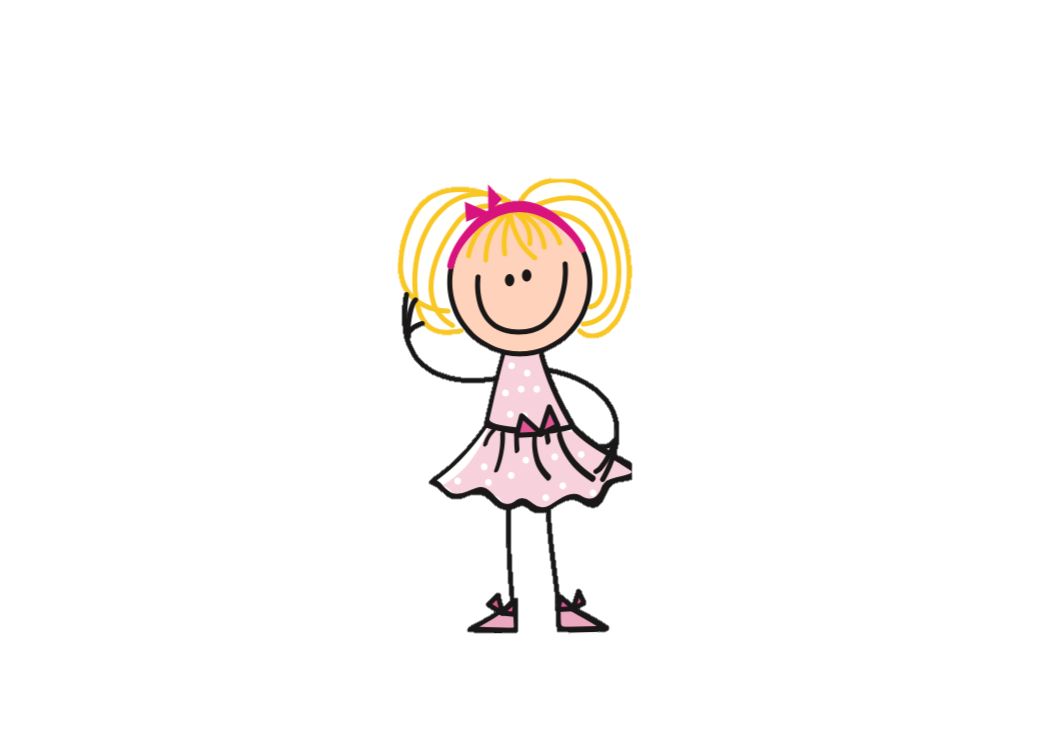 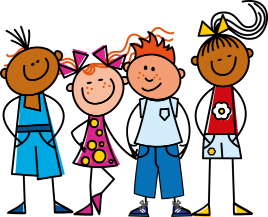 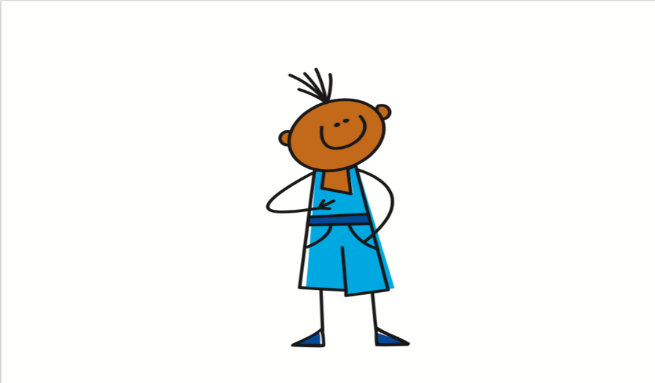 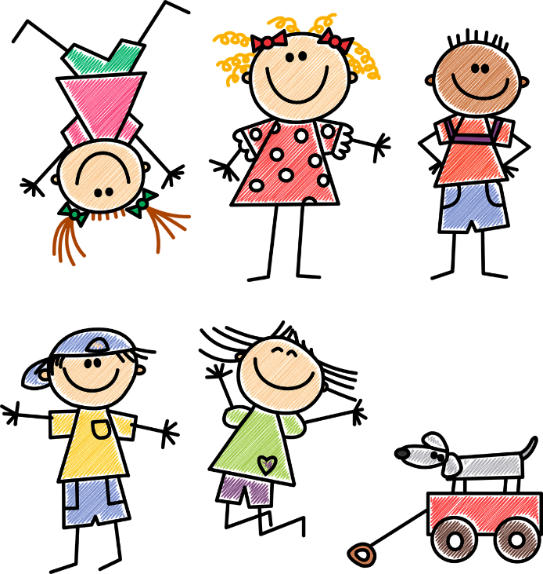 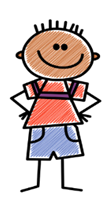 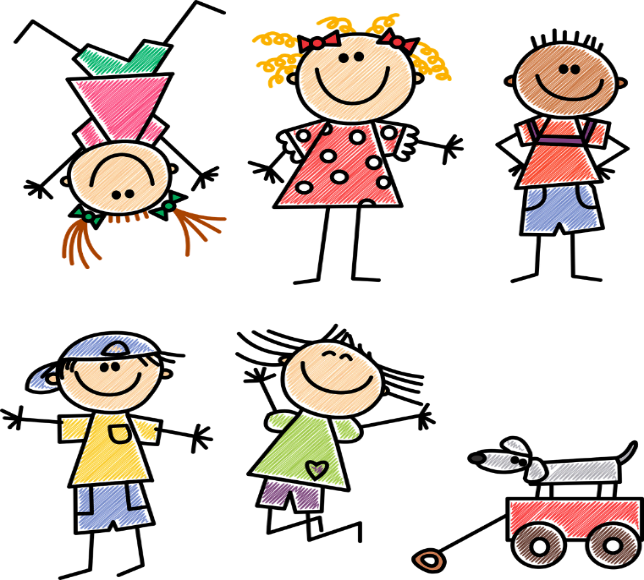 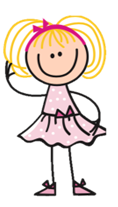 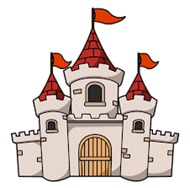 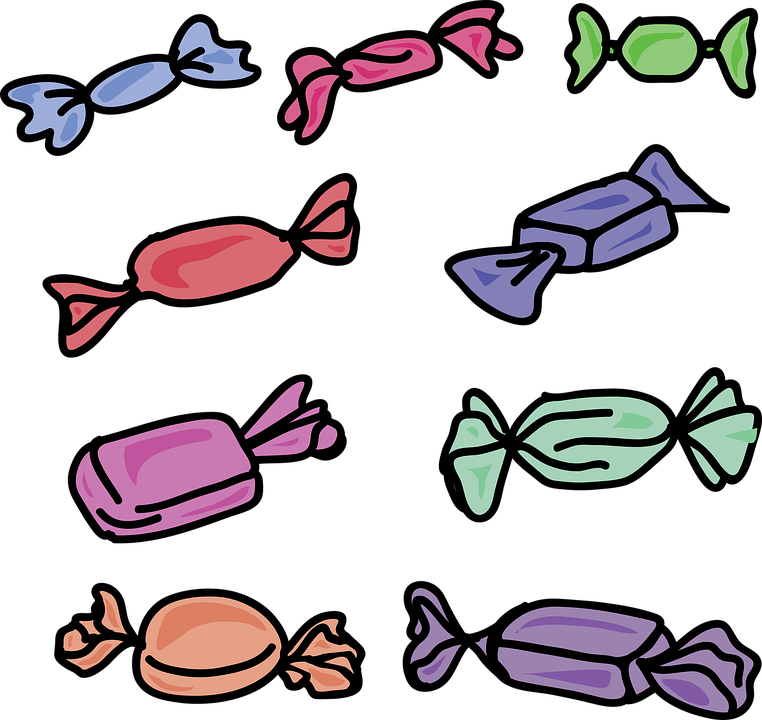 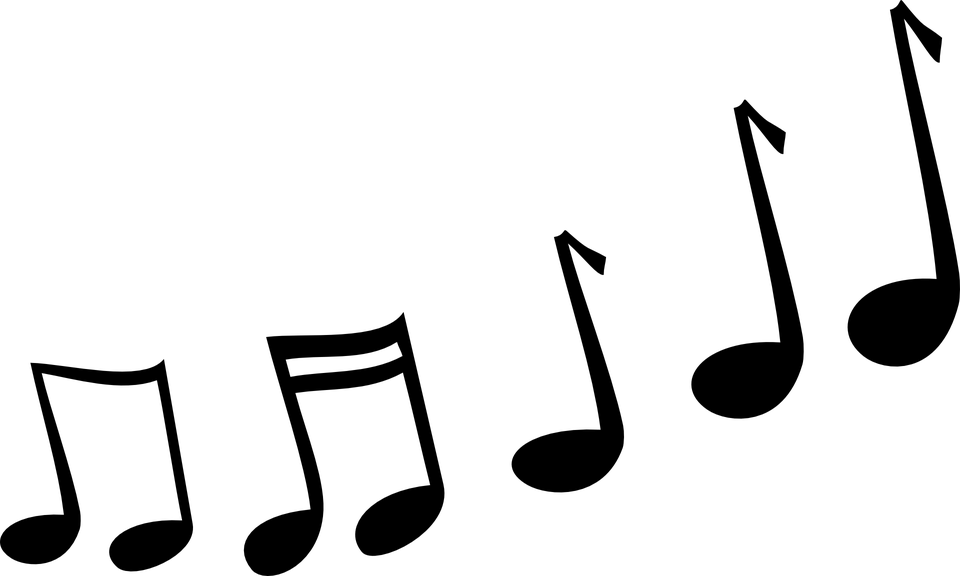 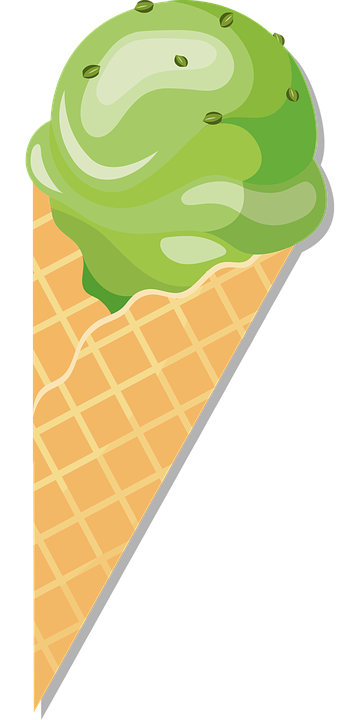 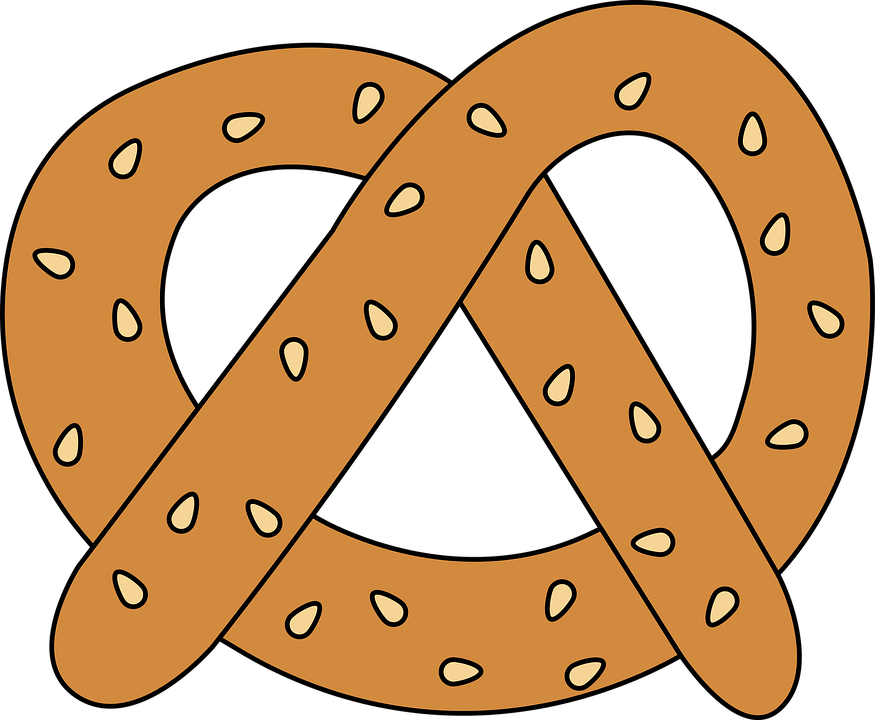 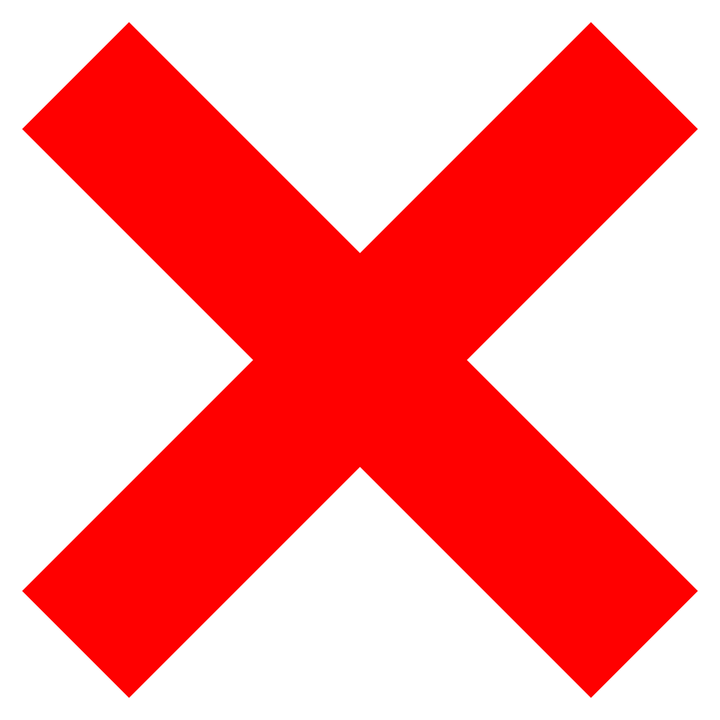 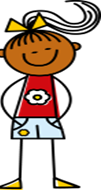 Saskia
Sandro
Moses
Susie
Massimo
Sieglinde
1
2
3
Saskia
Sandro
Susie
…sucht köstliche Süßigkeiten.
…geht am Samstag ins Schloss.
…singt sieben klasse Songs.
6
Massimo
Sieglinde
Moses
4
5
…hasst grünes Eis.
…isst siebenundsiebzig Salzbretzeln*!
…sitzt mit Susie und Sandro.
die Saltzbretzel – salty pretzel
[Speaker Notes: Timing: 5 minutes

Aim: Consolidation of SSCs [s], [ss] and [ß] in a read-aloud activity.

Procedure:
Pupils read the phrases aloud in pairs and match them to each person.
Click on buttons to play the audio.
Pupils listen and check their answers.
Click to reveal answers.

Vocabulary
Bretzel [N/A] hassen [2673] klasse [N/A] Salz [2608]
Jones, R.L & Tschirner, E. (2019). A frequency dictionary of German: Core vocabulary for learners. London: Routledge.]
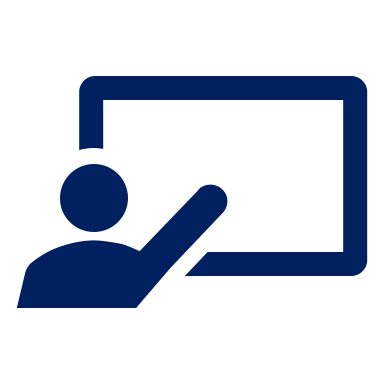 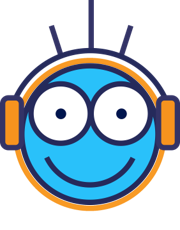 Hör zu. Was ist das auf Englisch? A, B oder C?
Follow up 2
hören
B.
1
2
3
4
5
[Speaker Notes: Timing: 5 minutes
Aim: to practise aural comprehension of a range of the new language learnt so far in the course.Procedure:1. Read the teacher instruction for the activity.
2. Click to listen to the first item
3. Pupils write down the correct letter (A. B or C) of the English translation. 
4. Click to reveal the correct column A, B or C. 
5. Complete items 2-6 and click to correct.


Transcript:B. Sie ist auf dem Markt.
Wir kommen nach Hause.
Du läufst auf die Straße.
Er geht ins Kino.
Ich laufe im Wald.
Sie sind auf dem Fest.]
Place, verb or noun?
Follow up 3
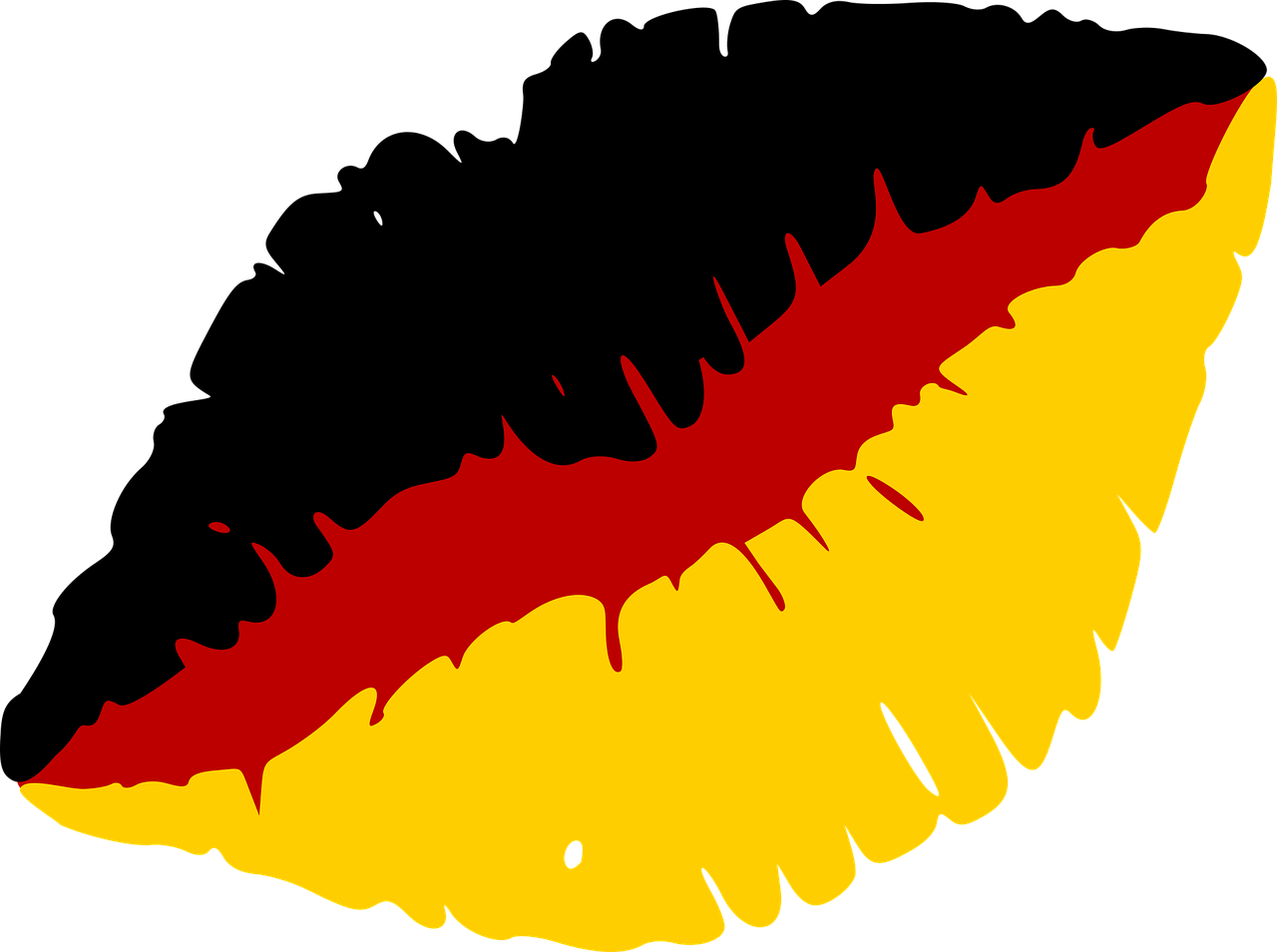 …
Person B: Write 3 words in German from the table below. Person A:  Ask yes/no questions  in German to work out the words.
sprechen
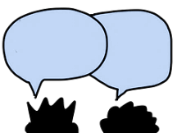 Nein!
Ist es ein Ort?
das Substantiv – noun
Nein!
Ist es ein Verb?
Person B
Person A
Ja!
Ist es ein  Substantiv*?
Then swap roles and play again!
Ja!
Ist es ‘die Nacht’?
[Speaker Notes: Timing:  5 minutes
Aim: to practise asking and answering yes/no questions to identify previously taught vocabulary and the new vocabulary from this week.Procedure:
Pupil B chooses 3 words and writes them down secretly.
Pupil A asks yes/no questions using the categories place, verb or noun and then asks ‘Ist es…’ until they work out the 3 words on B’s list.
Then pupils swap roles and play again. Vocabulary
Substantiv [N/A] hassen [2673] klasse [N/A] Salz [2608]
Jones, R.L & Tschirner, E. (2019). A frequency dictionary of German: Core vocabulary for learners. London: Routledge.]
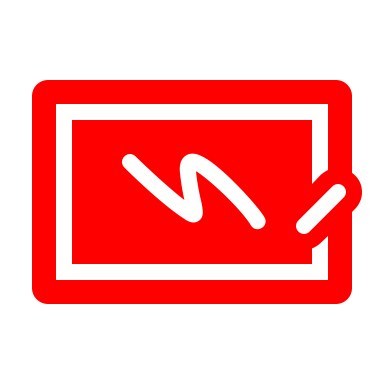 Follow up 4:
Johanna schreibt an ihre Brieffreundin Laura.
She draws pictures for some of the words for Laura to practise her German.
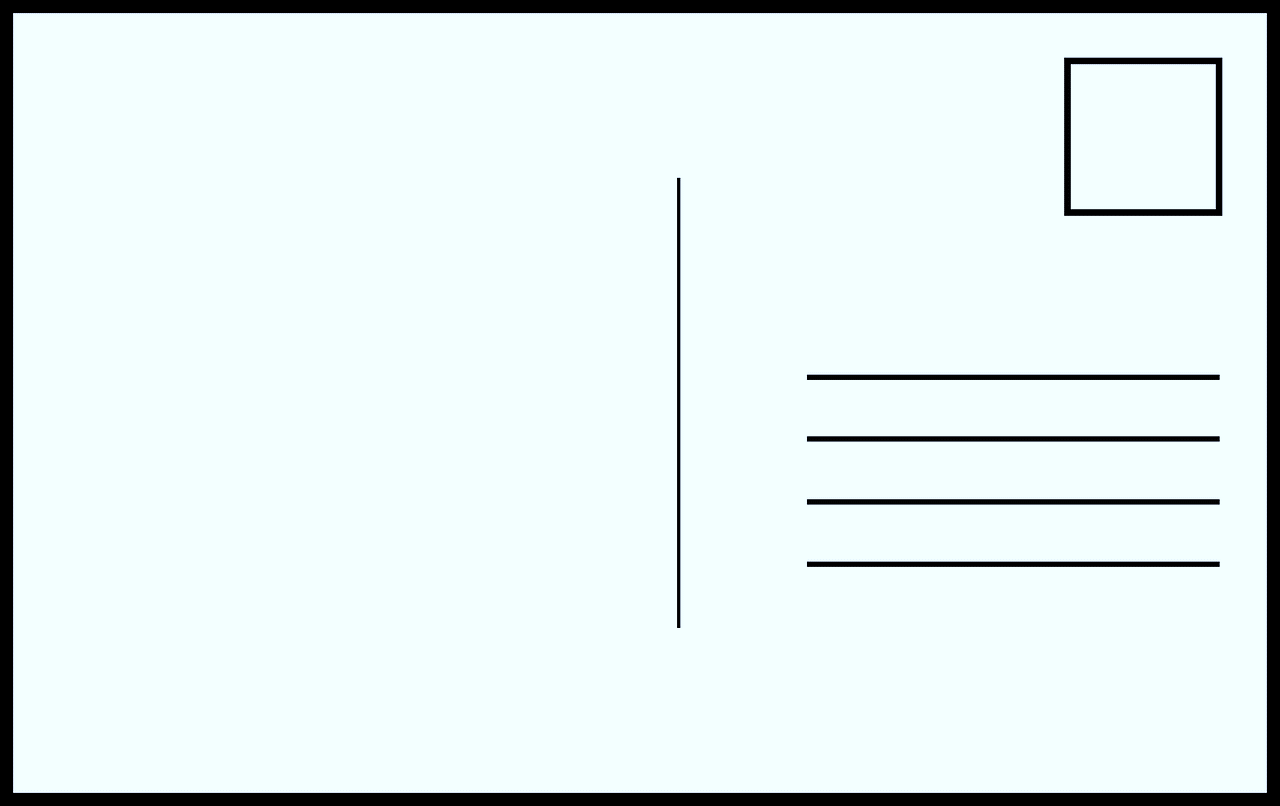 schreiben
Hallo Laura!  Wie geht’s?
Wir sind heute auf Klassenfahrt in Köln. Im Moment 
sind wir auf dem Platz in der Stadt(mitte).
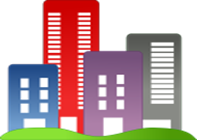 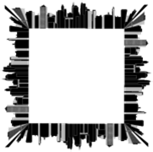 1
2
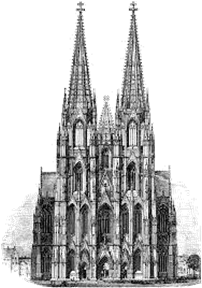 Heute Nachmittag gehen wir in den Dom       
und dann auf das Fest auf 
der Straße.
3
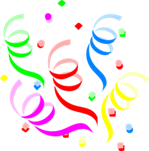 4
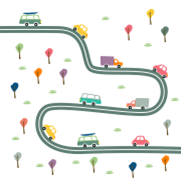 5
Am Dom verkaufen Leute* Souvenirs. Ich mag Souvenirs, und du? Ich trage sie in der Tasche.
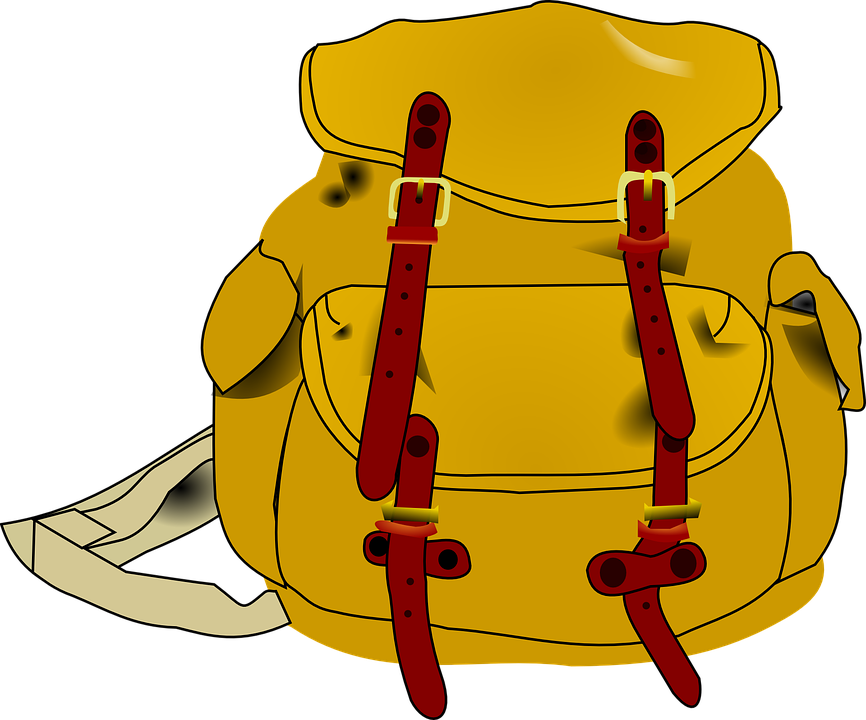 6
Heute Abend  kommen wir müde aber glücklich nach Hause.
Leute – people
 glücklich – happy
Laura,  was machst du auf deiner Klassenfahrt? Deine Johanna.
[Speaker Notes: Timing: 5 minutes

Aim: to practise written comprehension of vocabulary and structures from this week and revisited weeks.

Procedure:
Pupils use the visual prompts to complete Johanna’s letter to Laura. Ensure these are clear and provide hints in English where necessary.
Click to reveal the answers. 
Help pupils to translate the postcard into English. 




Vocabulary
glücklich [1070] Leute [224] Souvenir [N/A].
Jones, R.L & Tschirner, E. (2019). A frequency dictionary of German: Core vocabulary for learners. London: Routledge.]

Schreib auf Englisch.
Follow up 5:
Can you get at least 15 points?
(the) watch, clock, o’clock
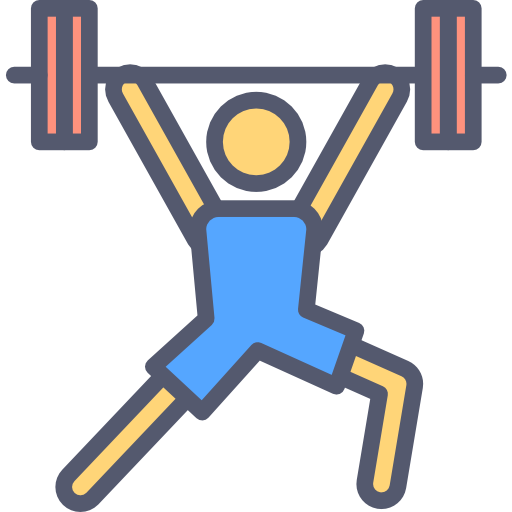 (the) afternoon
every day
Vokabeln
x3
(the) evening
at four o’clock
together
Wörter
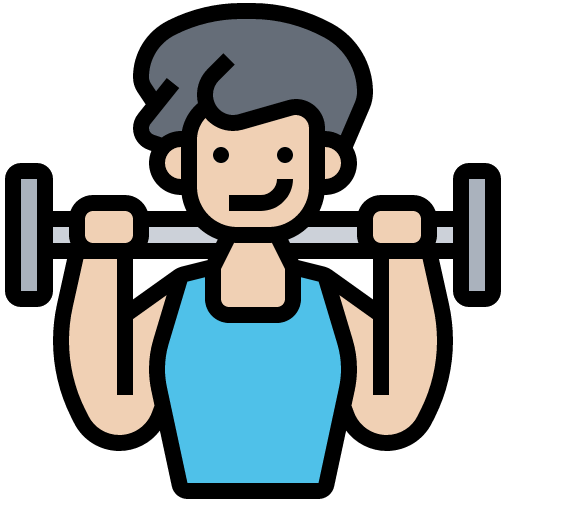 to wash, washing
to sleep, sleeping
(the) night
x2
to sell, selling
to wear, to carry
to run, running
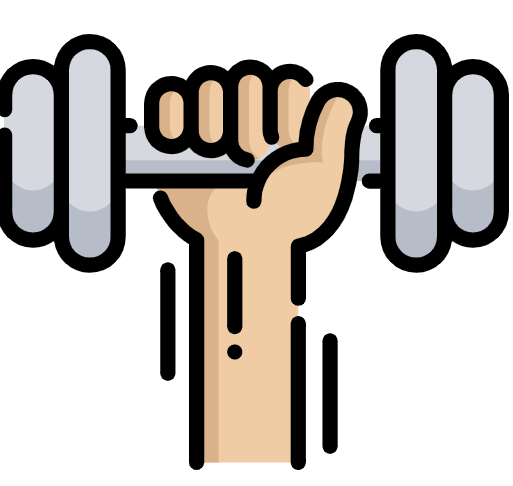 (the) festival, celebration
(to) home
to come, coming
(the) square, place, room
x1
on, to, at
(the) street
[Speaker Notes: Timing: 5 minutes

Aim: to practise written production of vocabulary from this and revisited weeks.

Procedure:1. Give pupils a blank grid.  They fill in the English meanings of any of the words they know, trying to reach 15 points in total.

Note:The most recently learnt and practised words are pink, words from the previous week are green and those from week 1 are blue, thus more points are awarded for them, to recognise that memories fade and more effort (heavy lifting!) is needed to retrieve them.]

Schreib auf Deutsch.
Follow up 5:
Can you get at least 15 points?
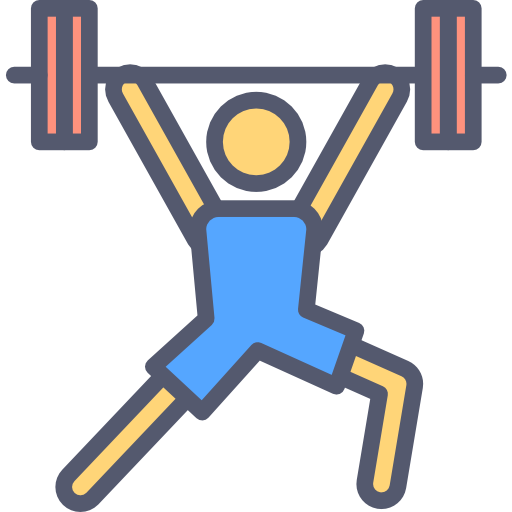 jeden Tag
der Abend
der Nachmittag
Vokabeln
x3
um vier Uhr
zusammen
(die) Uhr
Wörter
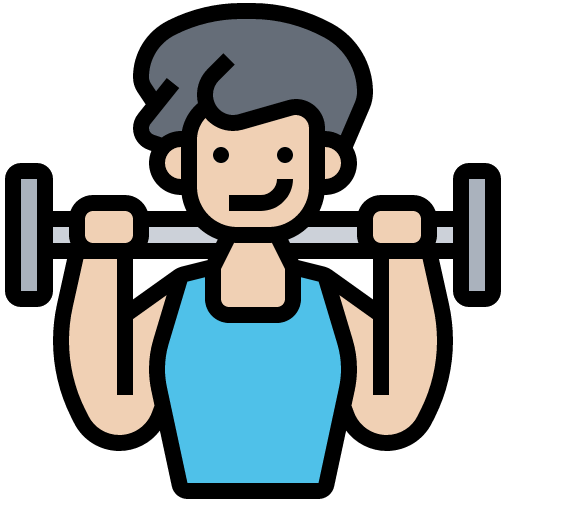 verkaufen
die Nacht
waschen
x2
schlafen
laufen
tragen
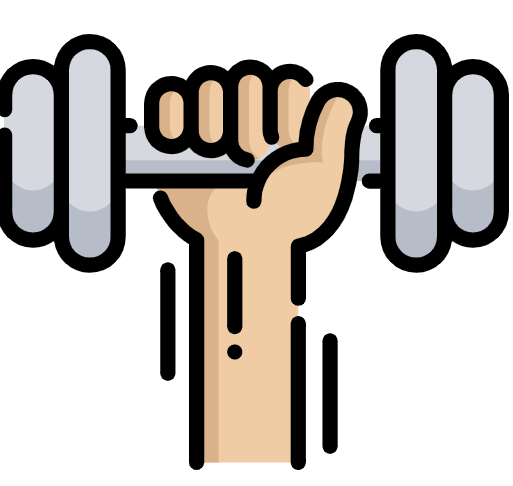 die Straße
auf
nach Hause
x1
das Fest
der Platz
kommen
[Speaker Notes: Timing: 5 minutes

Aim: to practise written production of vocabulary from this and revisited weeks.

Procedure:1. Give pupils a blank grid.  They fill in the German meanings of any of the words they know, trying to reach 15 points in total.
Note:The most recently learnt and practised words are pink, words from the previous week are green and those from week 1 are blue, thus more points are awarded for them, to recognise that memories fade and more effort (heavy lifting!) is needed to retrieve them.]
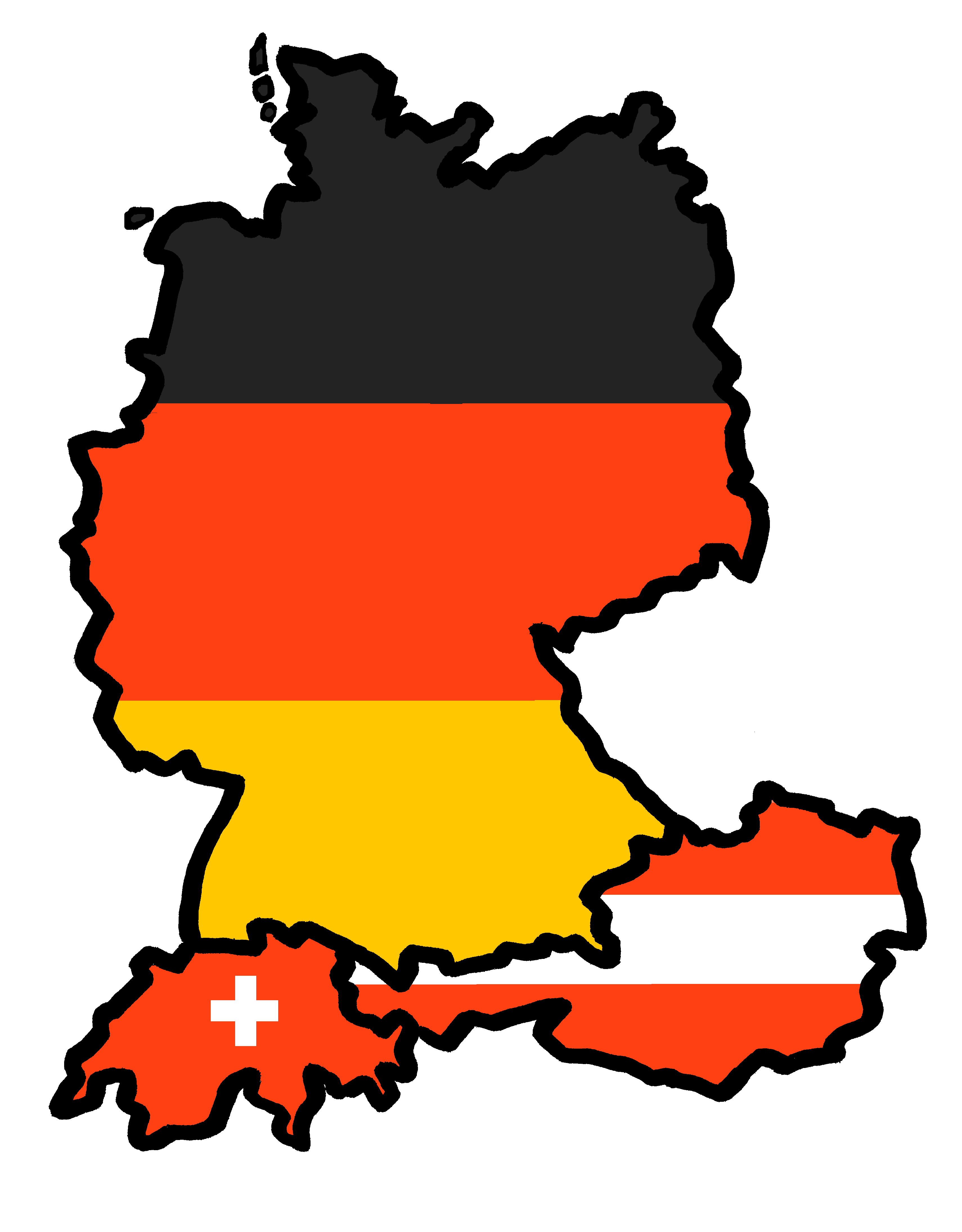 Tschüss!
blau

Schreib auf Englisch.
Follow up 5:
Can you get at least 15 points?
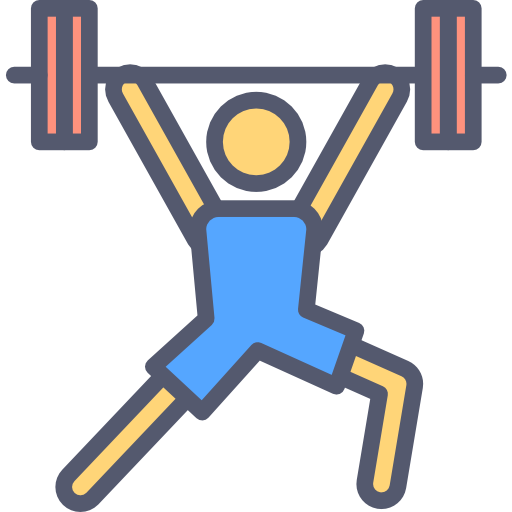 Vokabeln
x3
Wörter
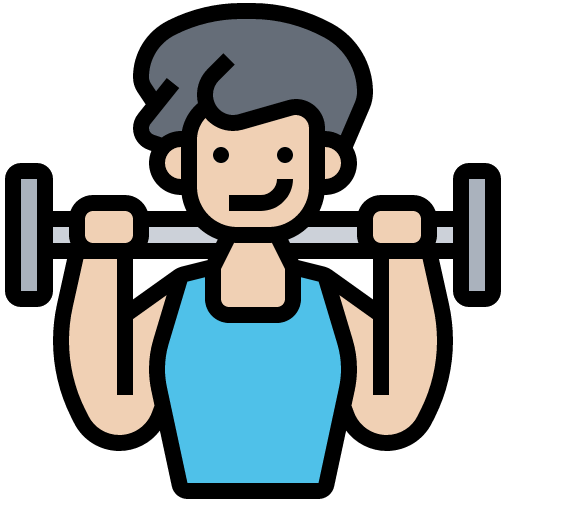 x2
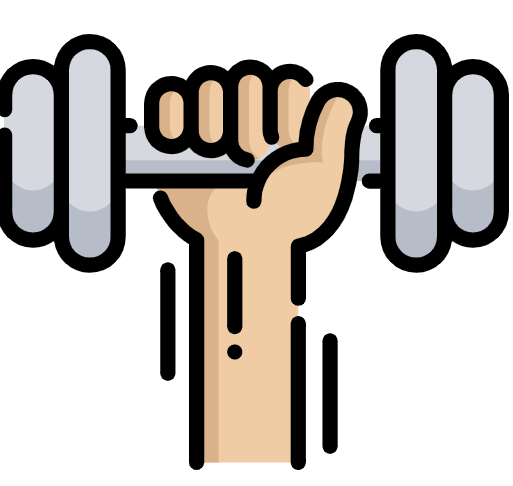 x1
[Speaker Notes: TEMPLATE]

Schreib auf Deutsch.
Follow up 5:
Can you get at least 15 points?
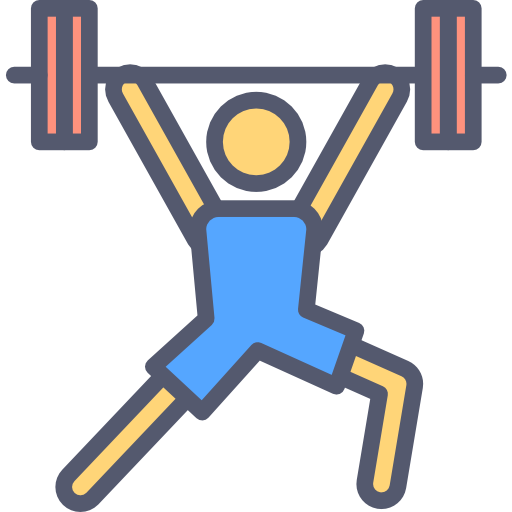 Vokabeln
x3
Wörter
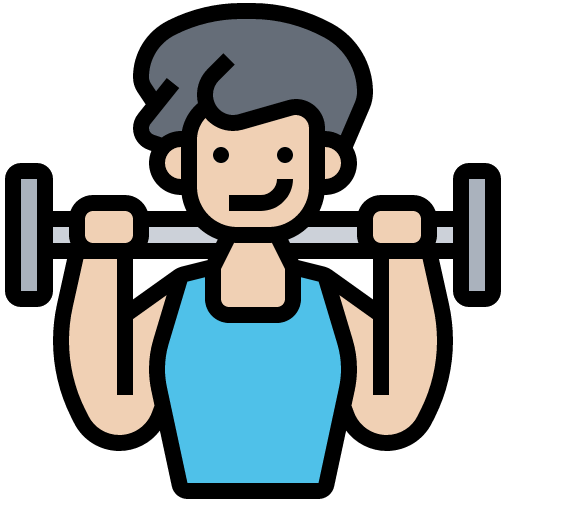 x2
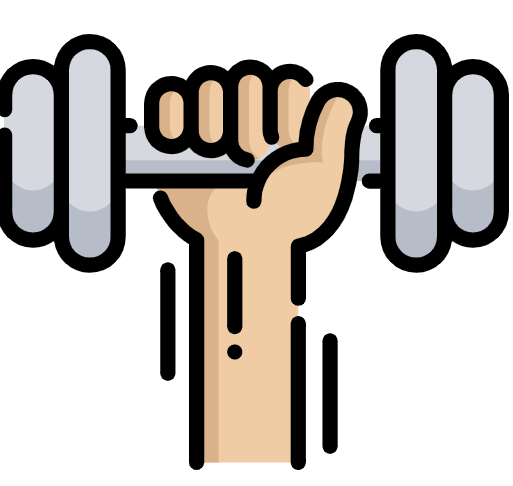 x1
[Speaker Notes: TEMPLATE]